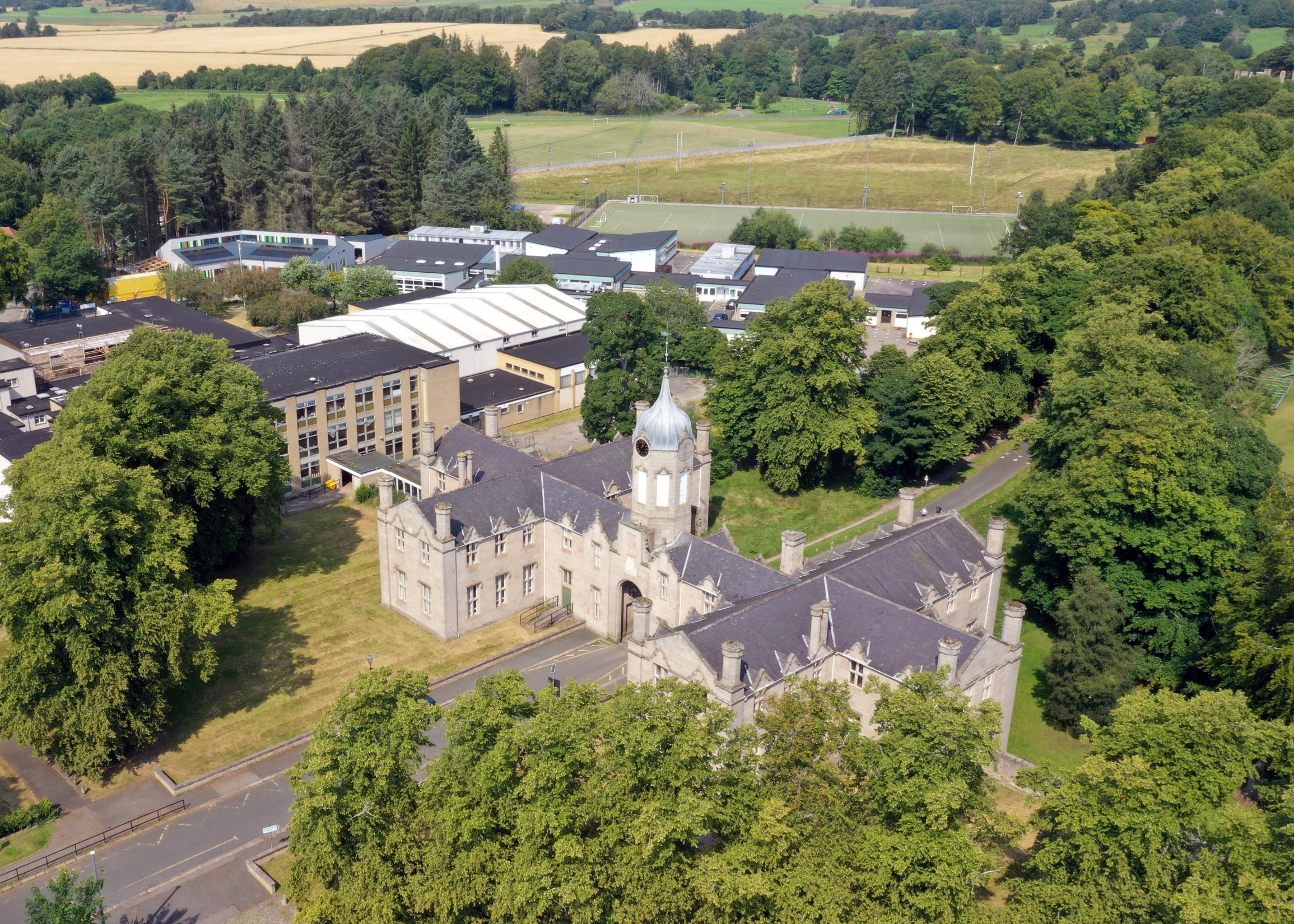 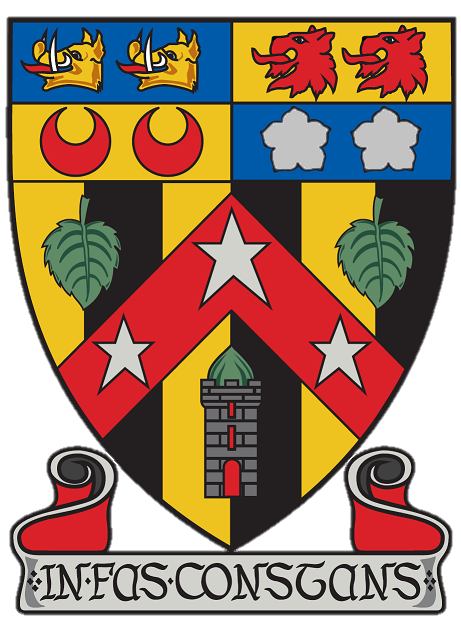 The Gordon Schools
S2 Broad General Education:

Personalising 
the transition 
into S3
Curriculum Information 
Evening 
February 2023
Welcome & Aims
To place transition within the context of our TGS Vision and reflect on our recent Attainment and progress

To give an outline of Curriculum for Excellence and confirm the rationale behind our transitions in the    Broad General Education (S1 – S3)

To explore broad pathways which support our pupils to secure future positive destinations

To give Parents/Carers the opportunity to ask any general questions around this transition
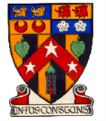 National Curriculum Structure
S1, 2, 3: Broad General Education
(Skills & Knowledge development)


S4, 5, 6: Senior Phase
(Certification: SQA* and other Qualifications & Awards)
*2024-25 new qualifications body planned for Scotland


Positive (post-school) Destination(s)
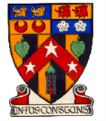 [Speaker Notes: Linda]
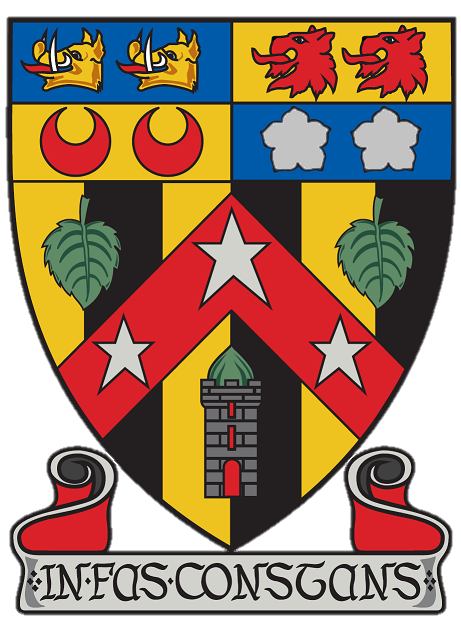 A review of our attainment

Celebrating successes and 
learning lessons
2019-2022
We are measured on how many pupils in the S4 year group gain 5 or more Awards (A – D) at National 5 level:
S4
2021-22 = 55.1%
2020-21* = 53.4%**
2019-20 = 56.1%*
2018-19 = 47.5%
TGS also has great success and celebrates pupils who gain SQA & other Awards at 
National 1, 2, 3 and 4 levels.
2022 TGS National 5 Grades:
Grade A Pass		219 / 38%	Grade C Pass		110 / 19%
Grade B Pass		165 / 29%	Grade D Award	s	65 / 11%
Grades A – D Awards	559 / 97%
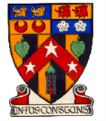 * 2019-20 TGS gradings		**2020-21 TGS exam paper and gradings
We are measured on how many pupils in the S5 year group gain 3 or more Awards (A – D) at Higher level:
S5
TGS also has great success and celebrates pupils who gain SQA & other Awards at National 1, 2, 3, 4 and 5 levels as well as Foundation Apprenticeships.
2021-22 = 43.6%
2020-21 = 35%**
2019-20 = 39.6%*
2018-19 = 42%
2022 TGS S5/6 Higher Grades:
Grade A Pass: 125 / 35%	Grade D Award	s	34 / 10%
Grade B Pass: 104 / 29%	Grades A – D Awards	341 / 96%
Grade C Pass: 78 / 22%
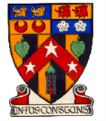 * 2019-20 TGS gradings		**2020-21 TGS exam paper and gradings
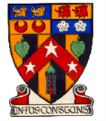 The Curriculum
The Curriculum is defined as the “totality of learners’ experiences both in and out of school”
Partnership working is key: e.g. Gordon Rural Action & Aberdeen Football Club Community Trust
Opportunities which support each pupil’s wider learning pathway, e.g. Pupil Council, Sports Committee
Appropriate differentiation, support and challenge
Developing resilience, encouraging aspiration
S1/2/3 for skills, knowledge and broad pathways
S4/5/6 for certification & positive destinations
Options Process
Where to begin…?
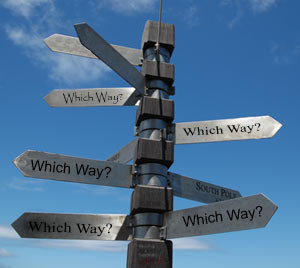 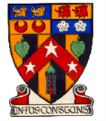 [Speaker Notes: Dawn]
Supporting Pupils to Achieve and Aspire
Team Game – Parents / Carers, Pupils, Community, Teachers & Support Colleagues, FHs, PTs & SLT

Stronger Attendance = Stronger Qualifications

“Hard work beats talent…
    …when talent doesn’t work hard”

Resilience: be inspired to do better always

Literacy and Numeracy are key skills for all learning

Learning Conversations: knowing where you are in your learning and next steps to improve
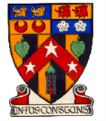 Transition from S2 into S3
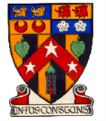 Decisions

Enjoyment / Challenge / Interest
Strengths / Development needs
Skill sets
Future career paths
Advice of Teachers
Discussion with Parents / Carers
Progression Pathways
Support

Tracking & Full Reports
Guidance Colleagues
‘My World of Work’
‘My Kids Career’
TGS Course outlines
Skills Development Scotland (SDS) Advisor
Current S3 pupils
It’s important that each individual pupil considers their decisions.

Friendship groups and Teachers may change over time.

Creating a pathway(s) that will bring you to your chosen 
positive destination and / or having broad options to draw upon.
[Speaker Notes: 3Dawn]
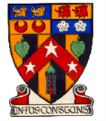 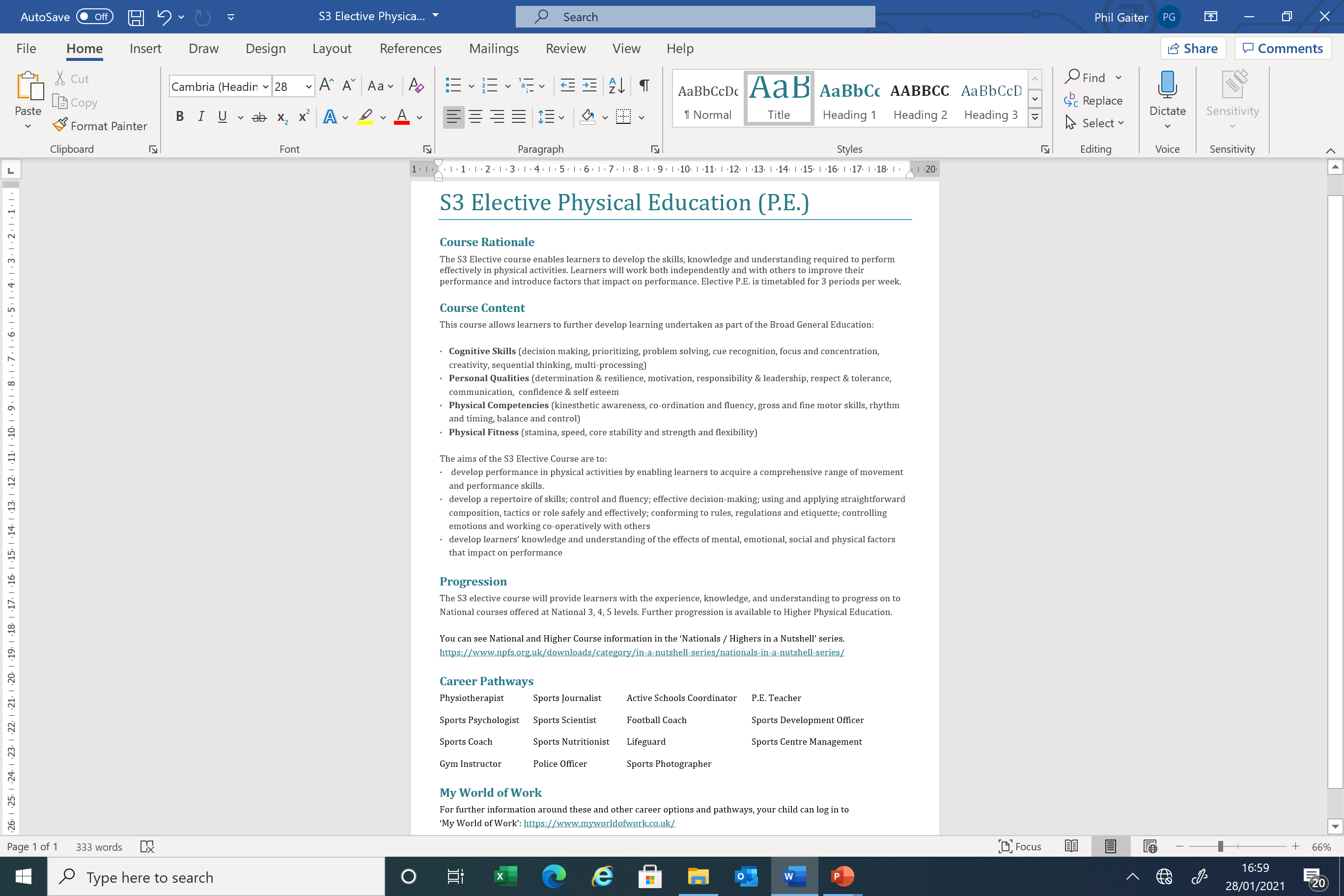 Example of a TGS course descriptor

These can be accessed via the TGS website:

Course choice information (gordonschools.aberdeenshire.sch.uk)
Go to: Curriculum – Course Choice

A one page document summarising the benefits, skills, assessments, progression & 
career pathways of that subject
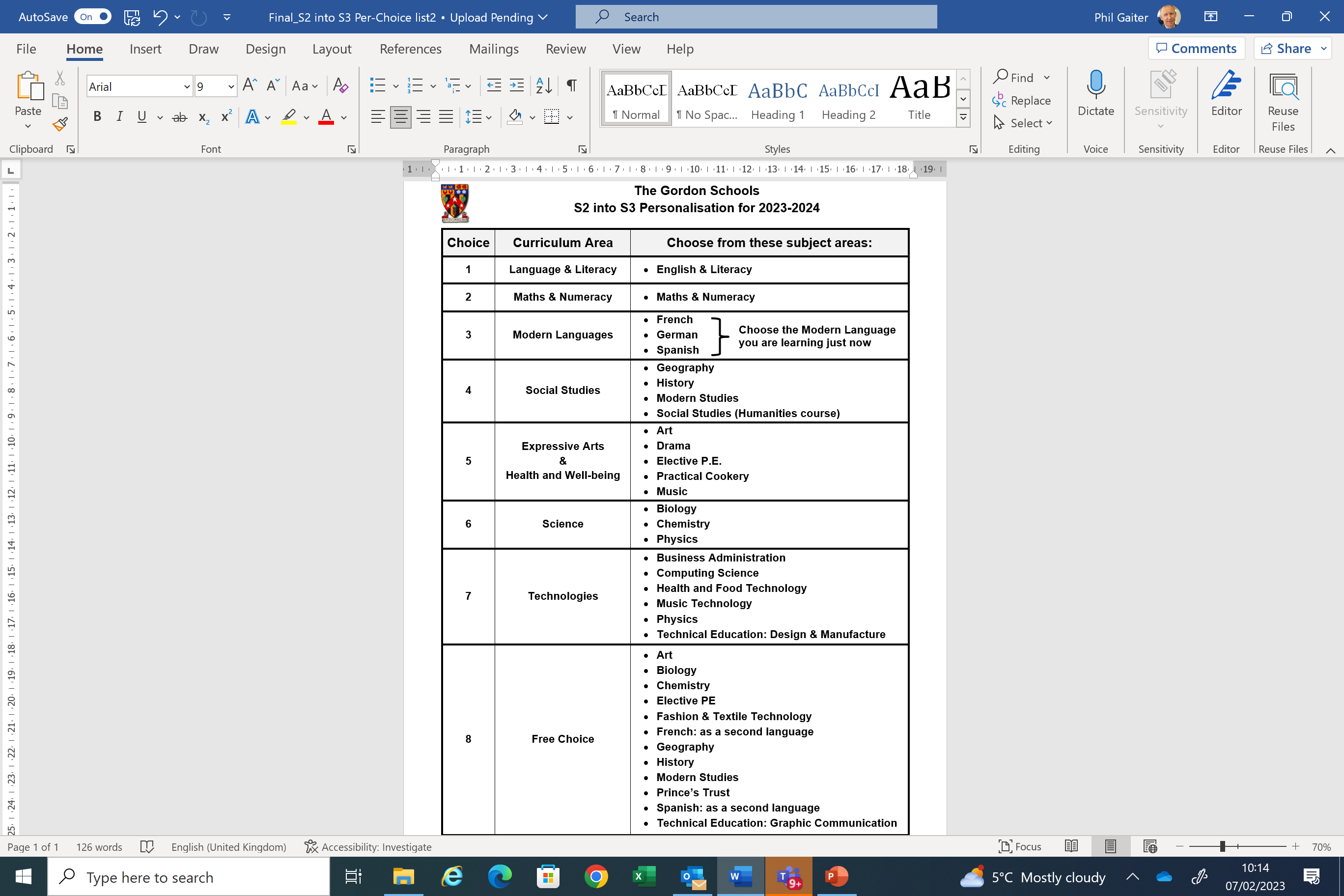 S3 Options
Personalising from the
Curriculum Areas, 
including reserve subjects in some curriculum areas
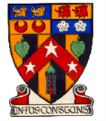 [Speaker Notes: Dawn]
Progression Pathways
Expressive Arts example
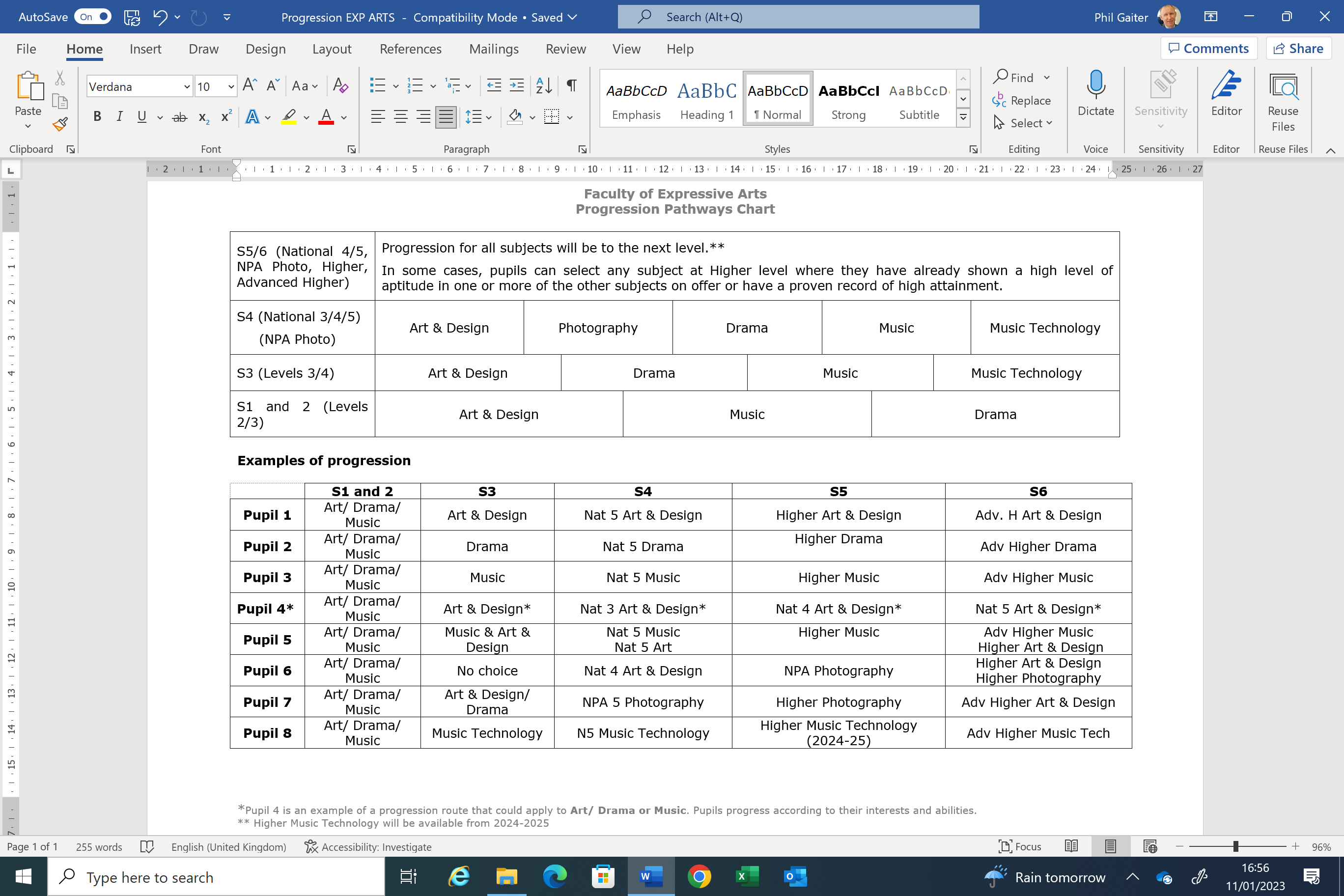 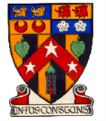 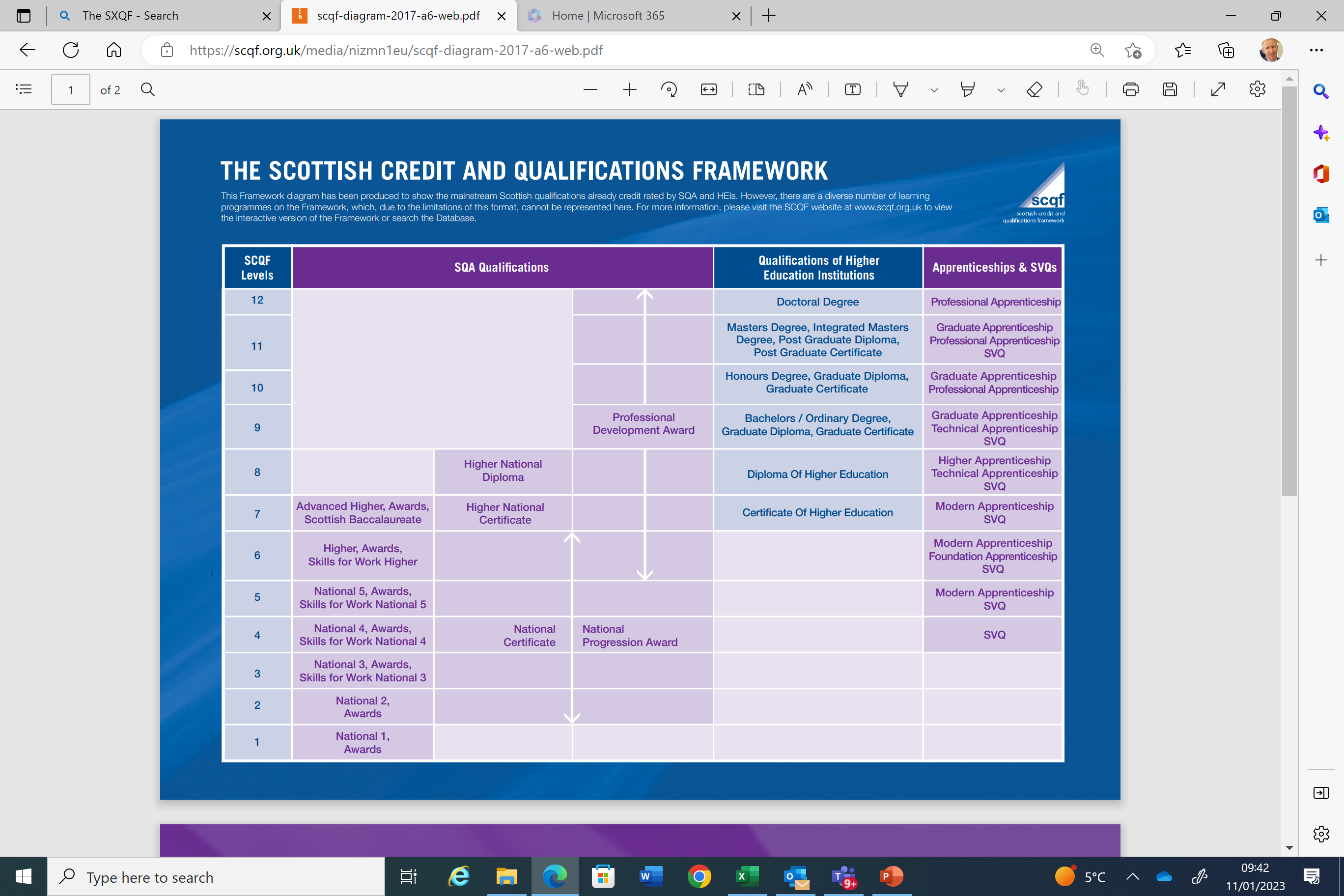 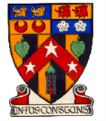 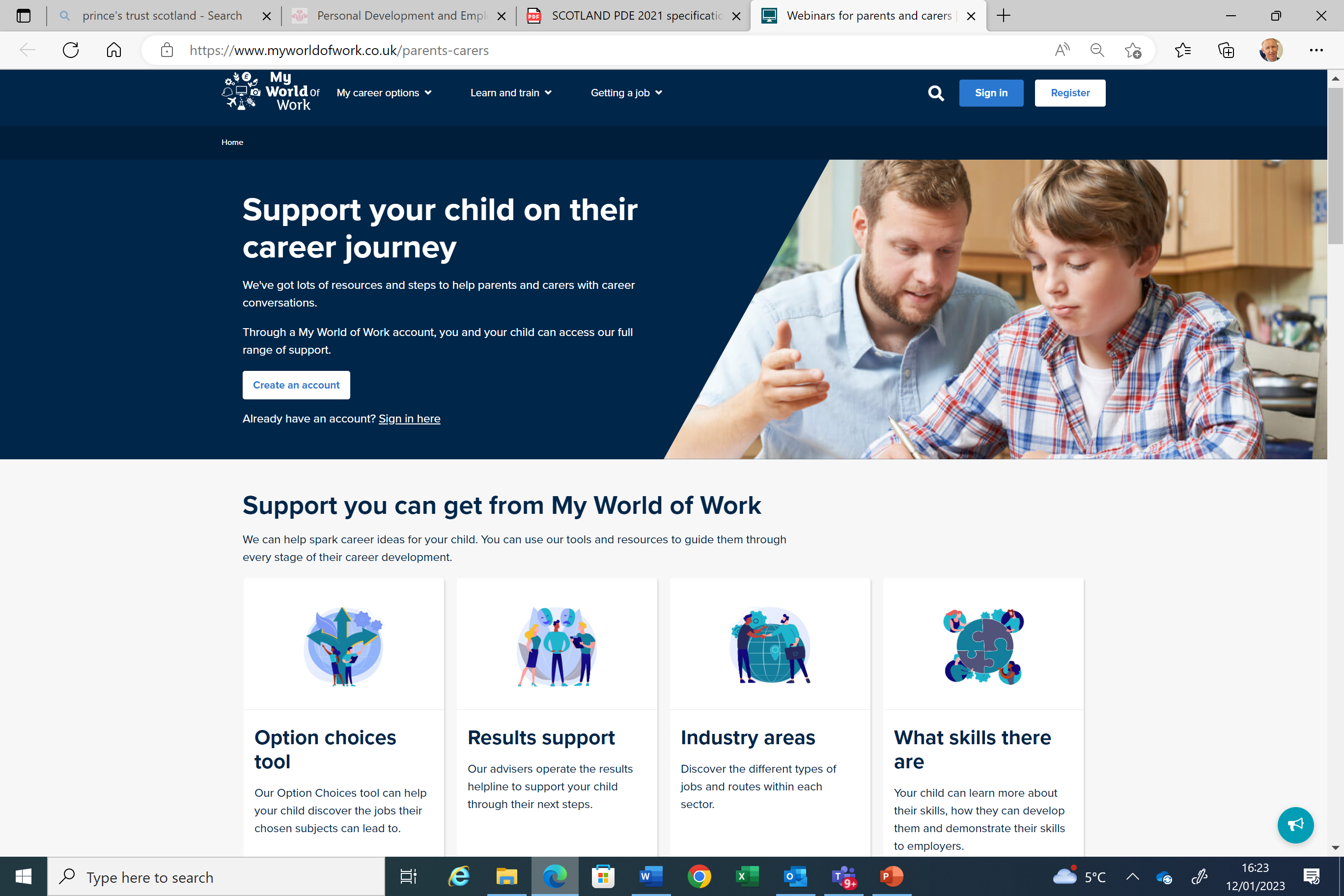 My World of Work

Supporting families
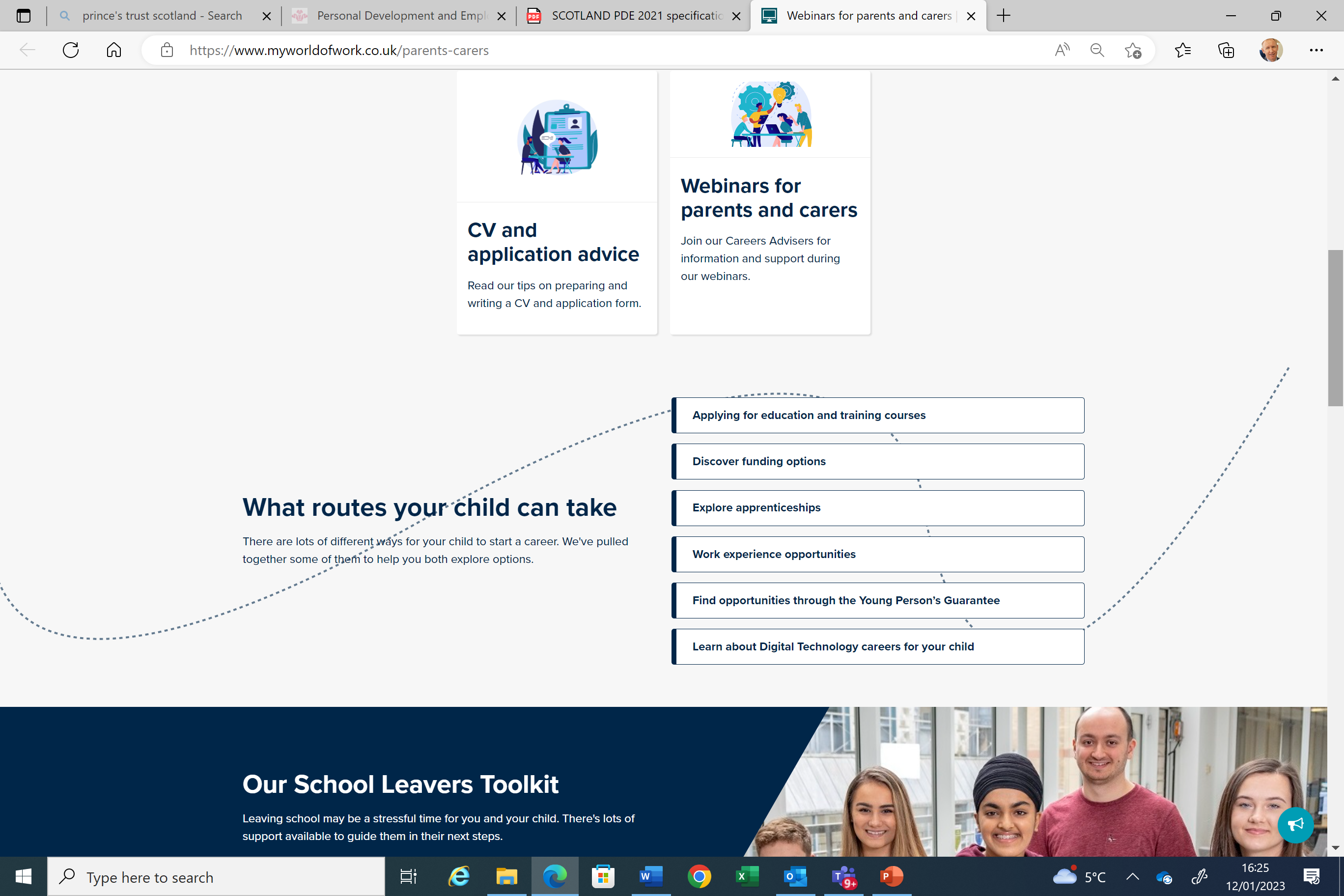 Skills Development Scotland
TGS support:

Lisa.OBrien@sds.co.uk
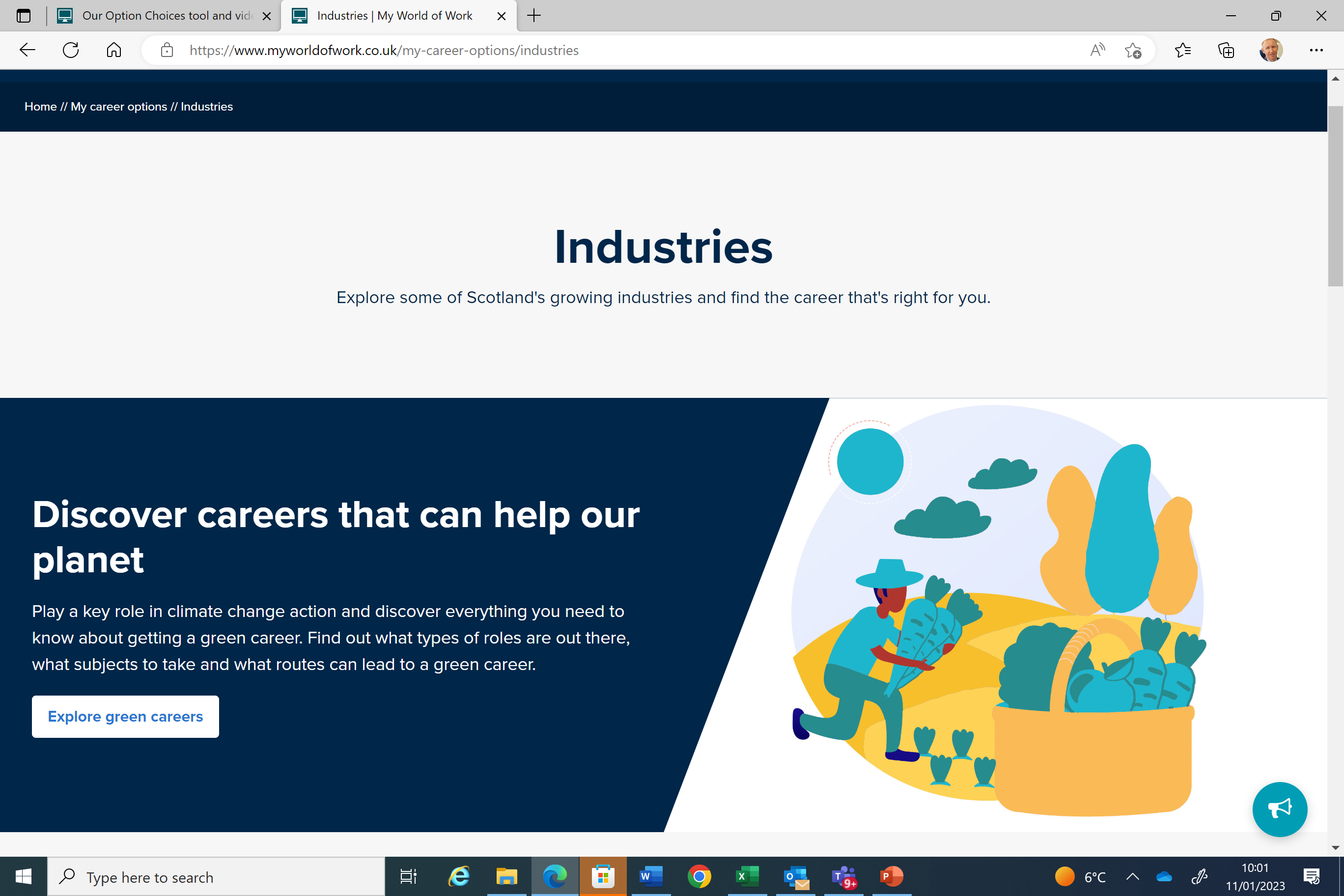 My Kid's Career:
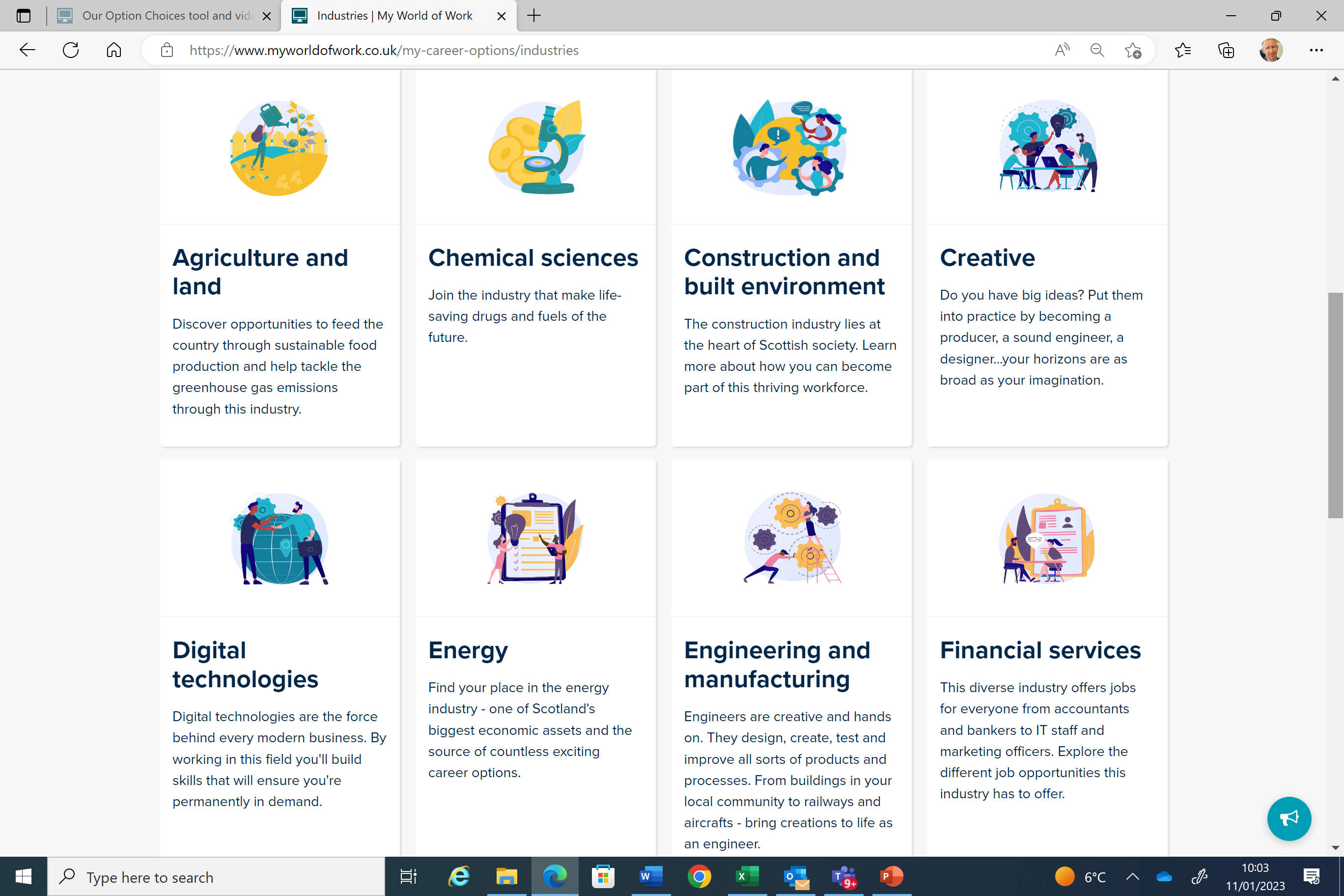 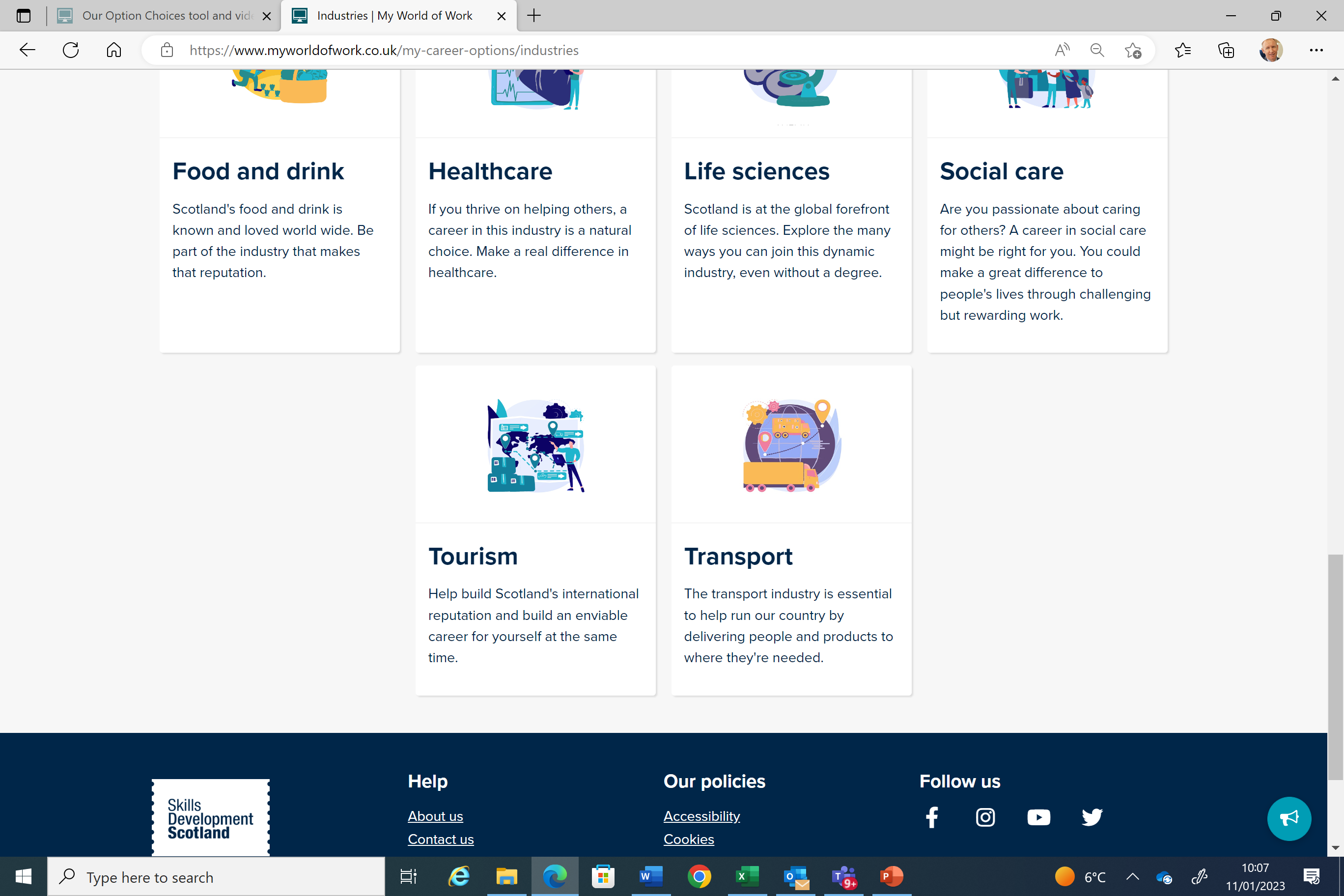 https://www.mykidscareer.com/
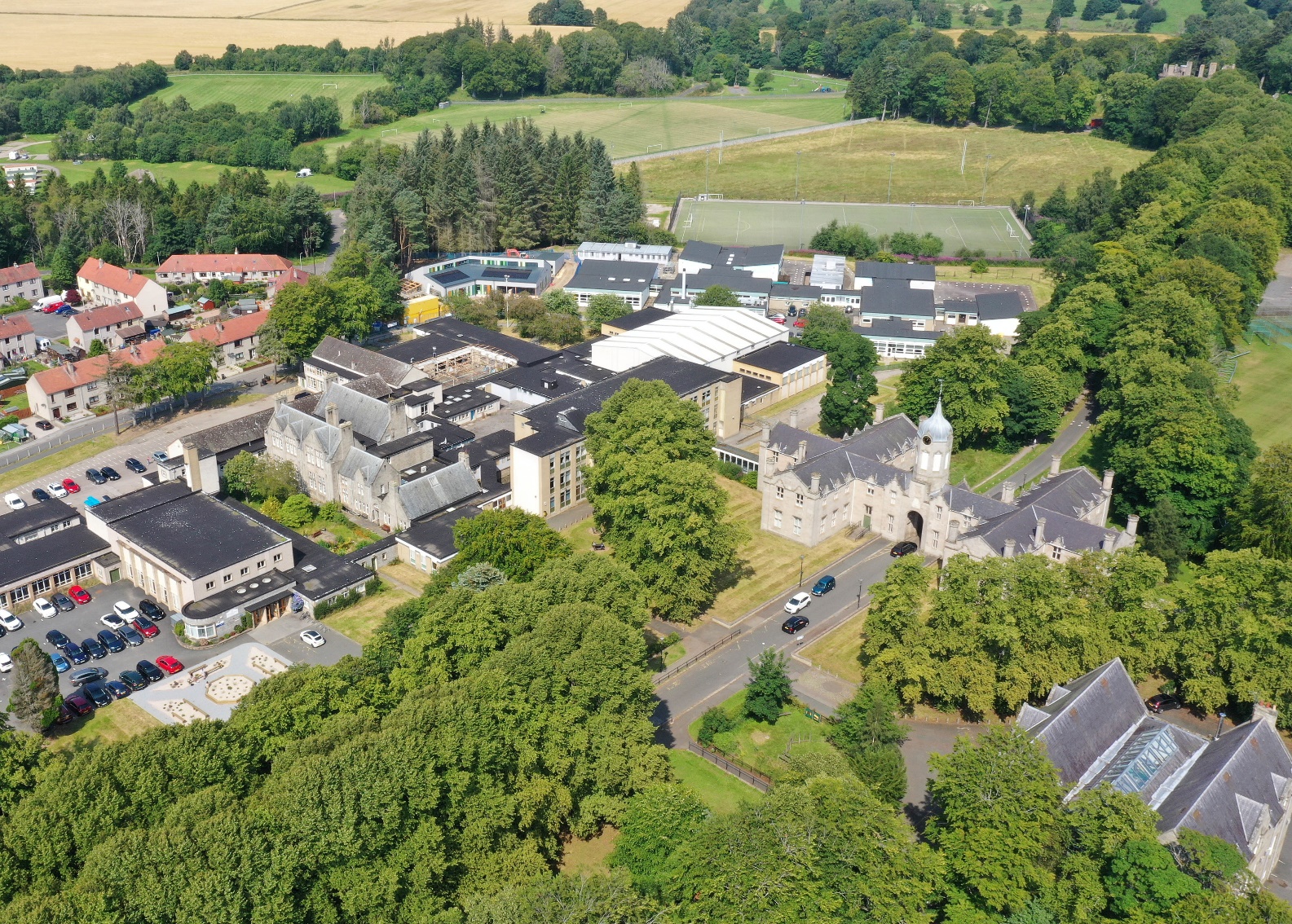 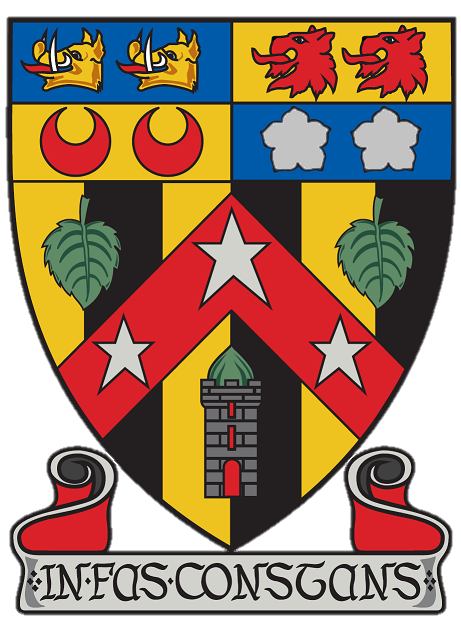 Your questions?gordonschools.aca@aberdeenshire.gov.uk